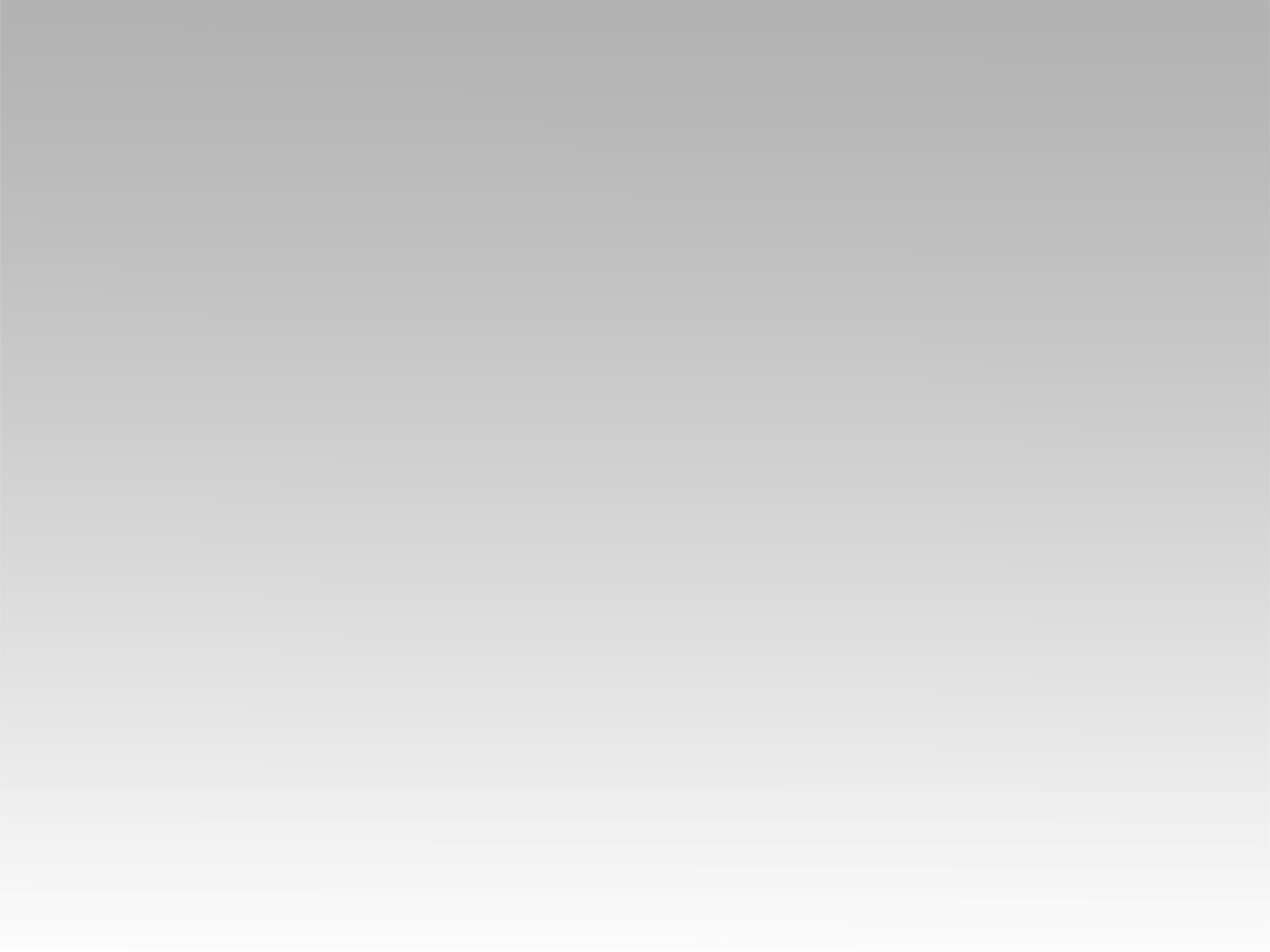 تـرنيــمة
الكنيسة أمي
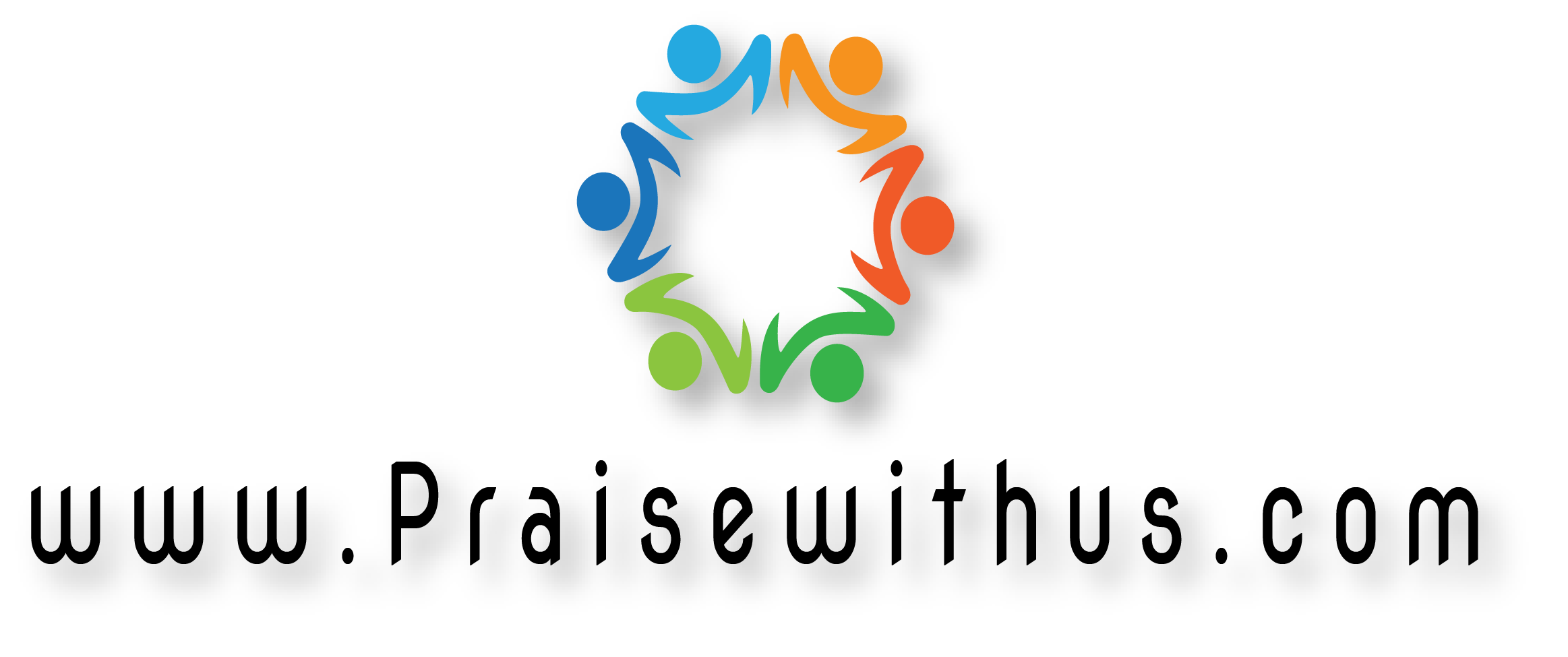 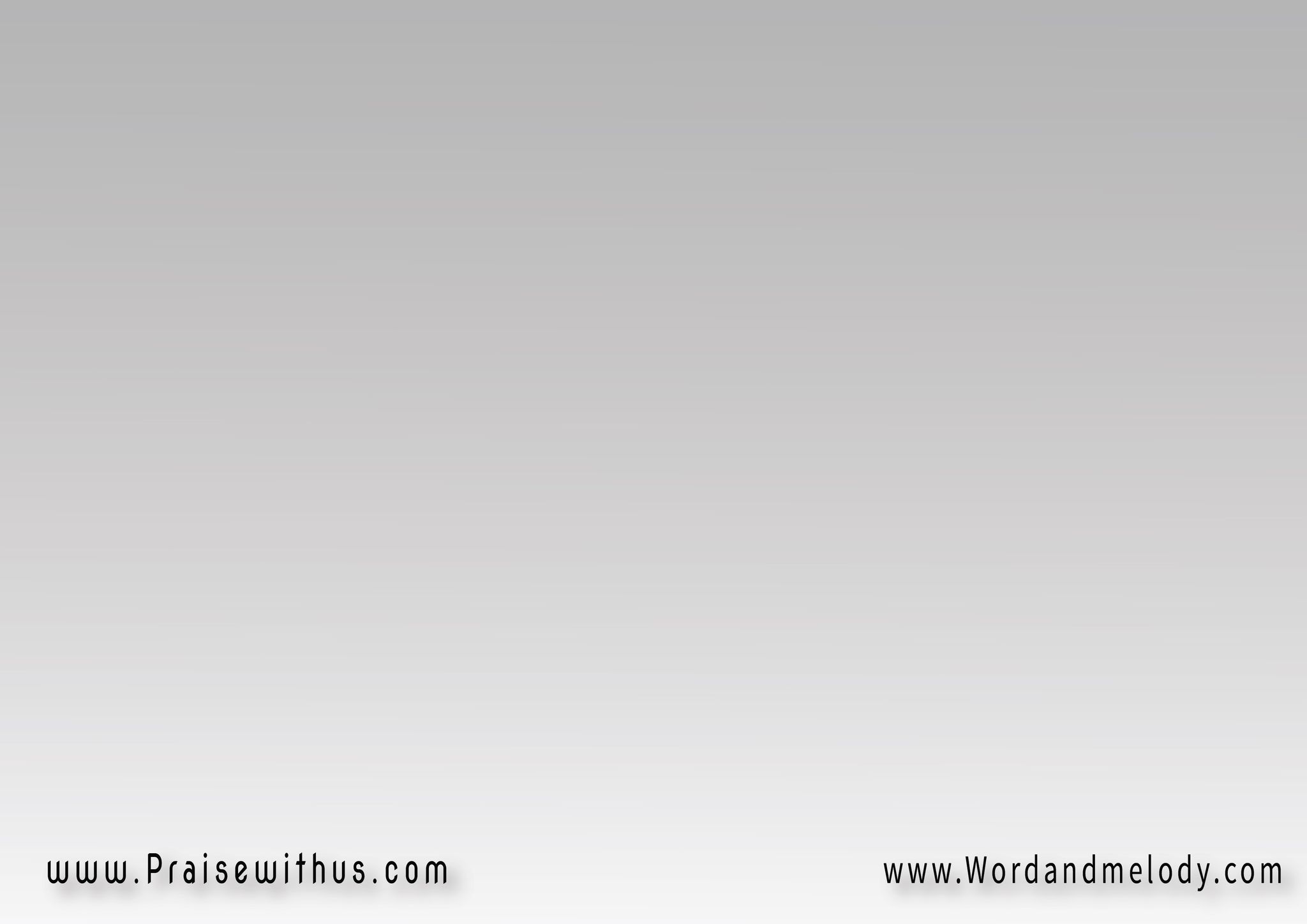 الكنيسة أمي وأنا ابنهاوغالية عليَّ وفي دمي حبها
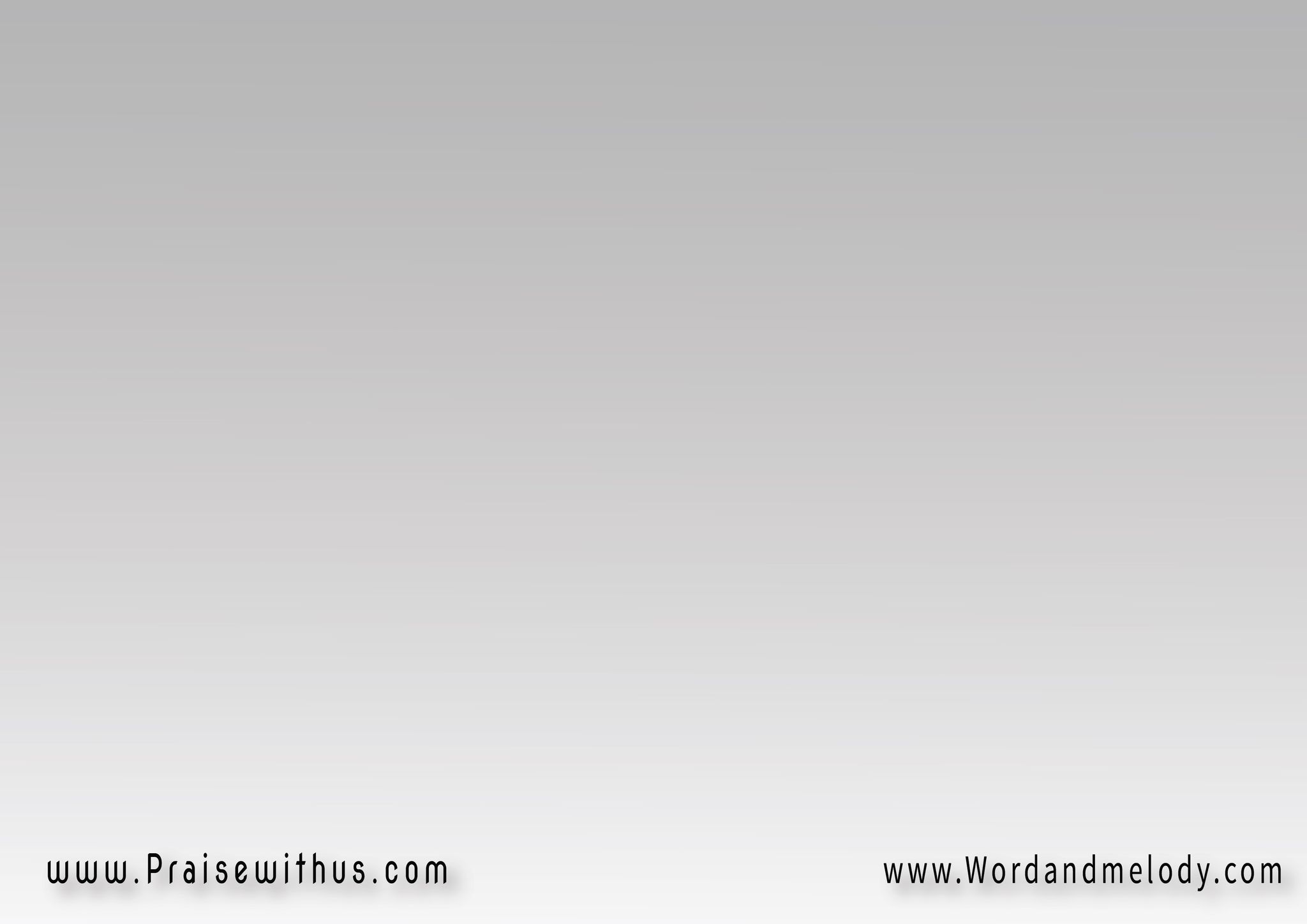 بحبك يا كنيستي يا عروس الإلهأفديكِ بحياتيما هو أنتِ الحياة
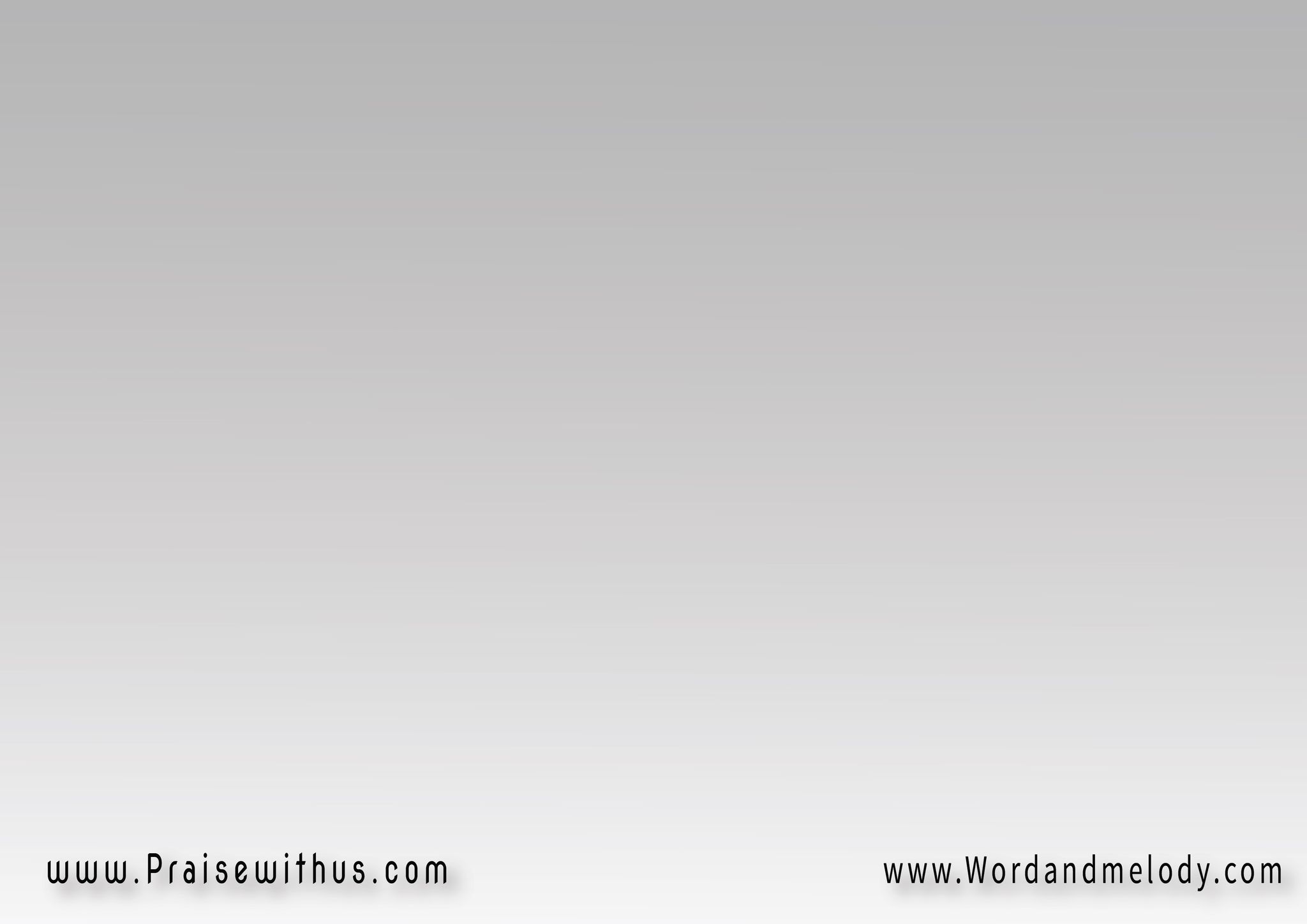 الكنيسة أمي وأنا ابنهاوغالية عليَّ وفي دمي حبها
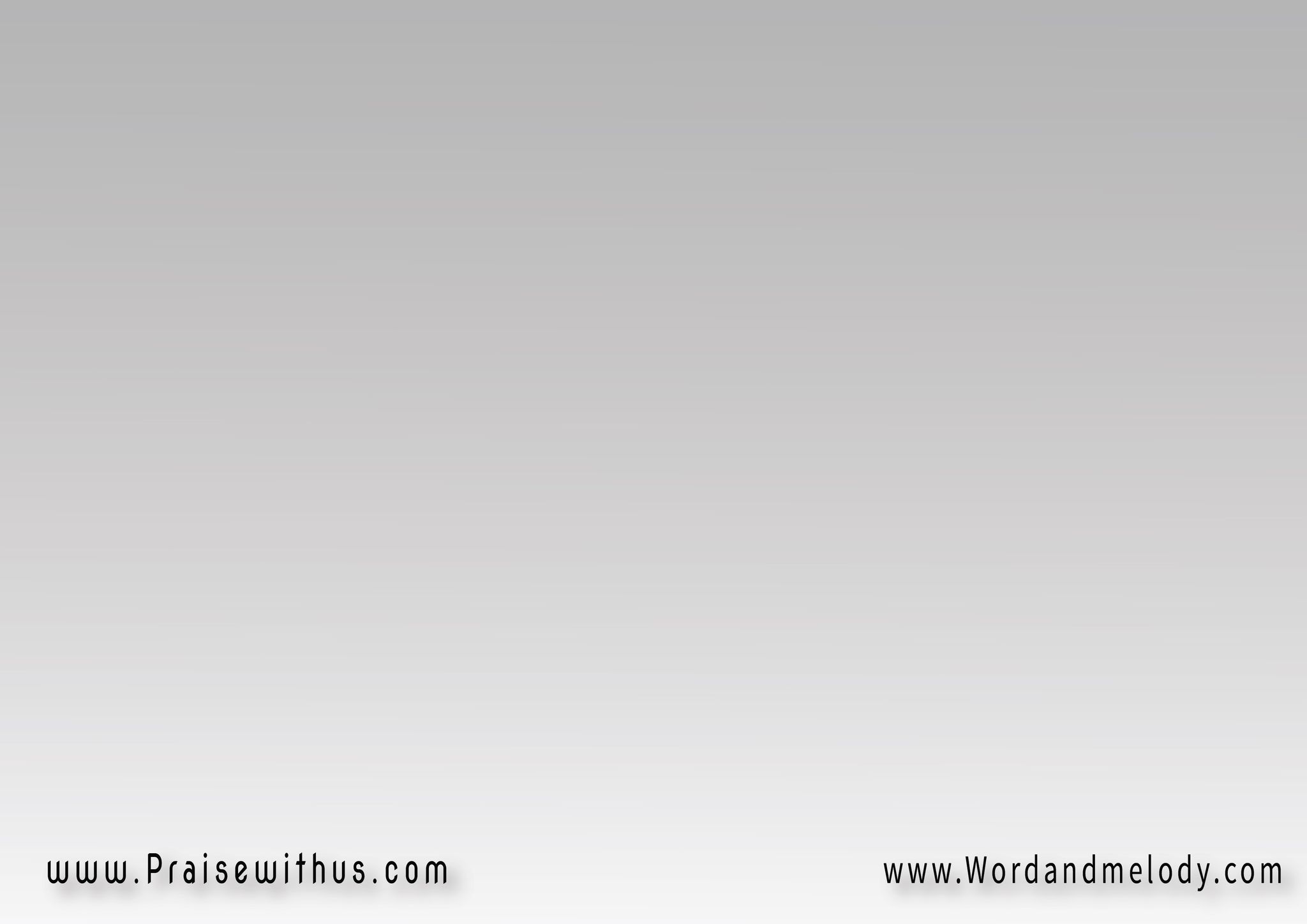 الشهدا الغاليين من قبلي حبوكِبالدم الغاليكانوا بيفدوكِ
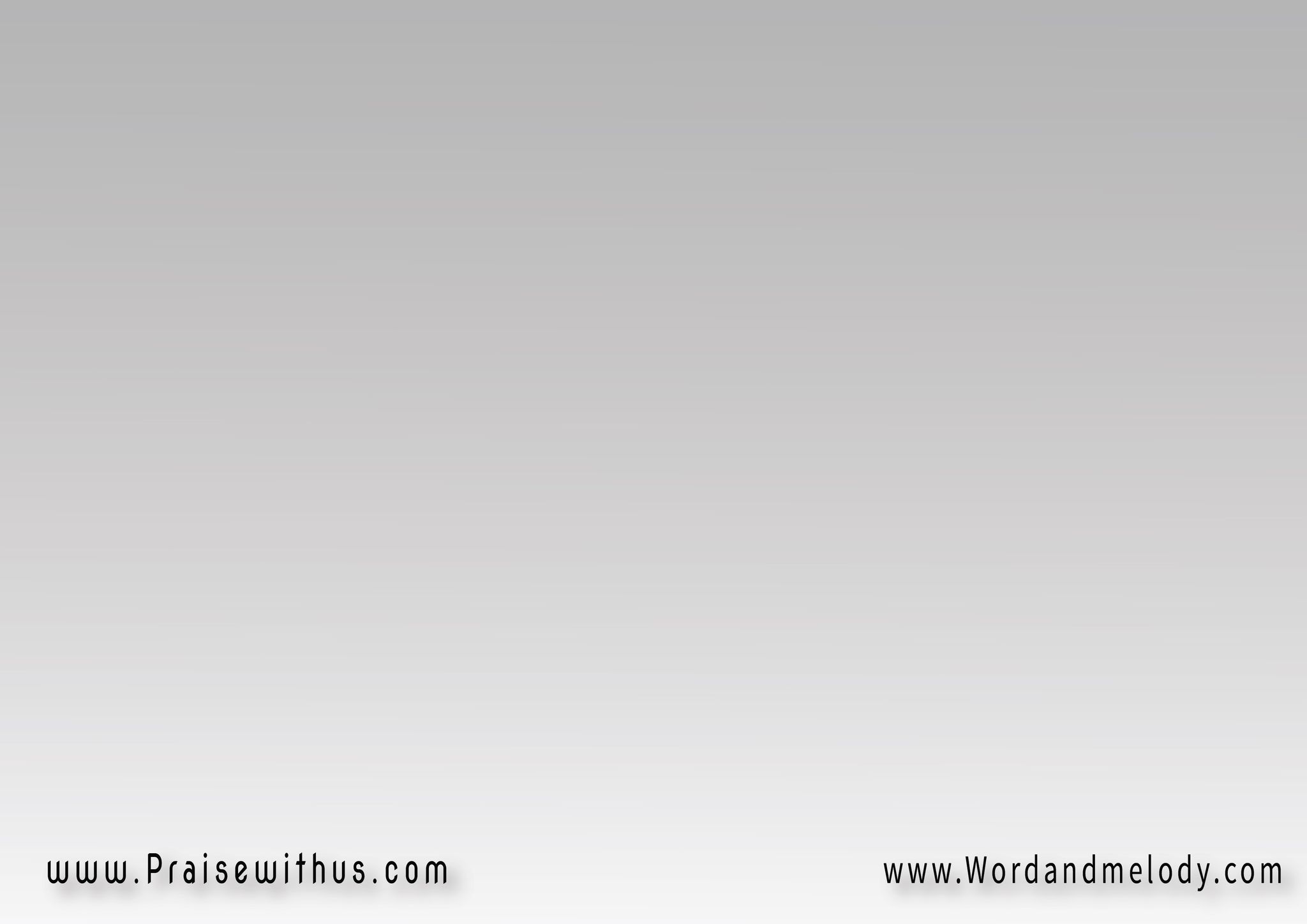 الكنيسة أمي وأنا ابنهاوغالية عليَّ وفي دمي حبها
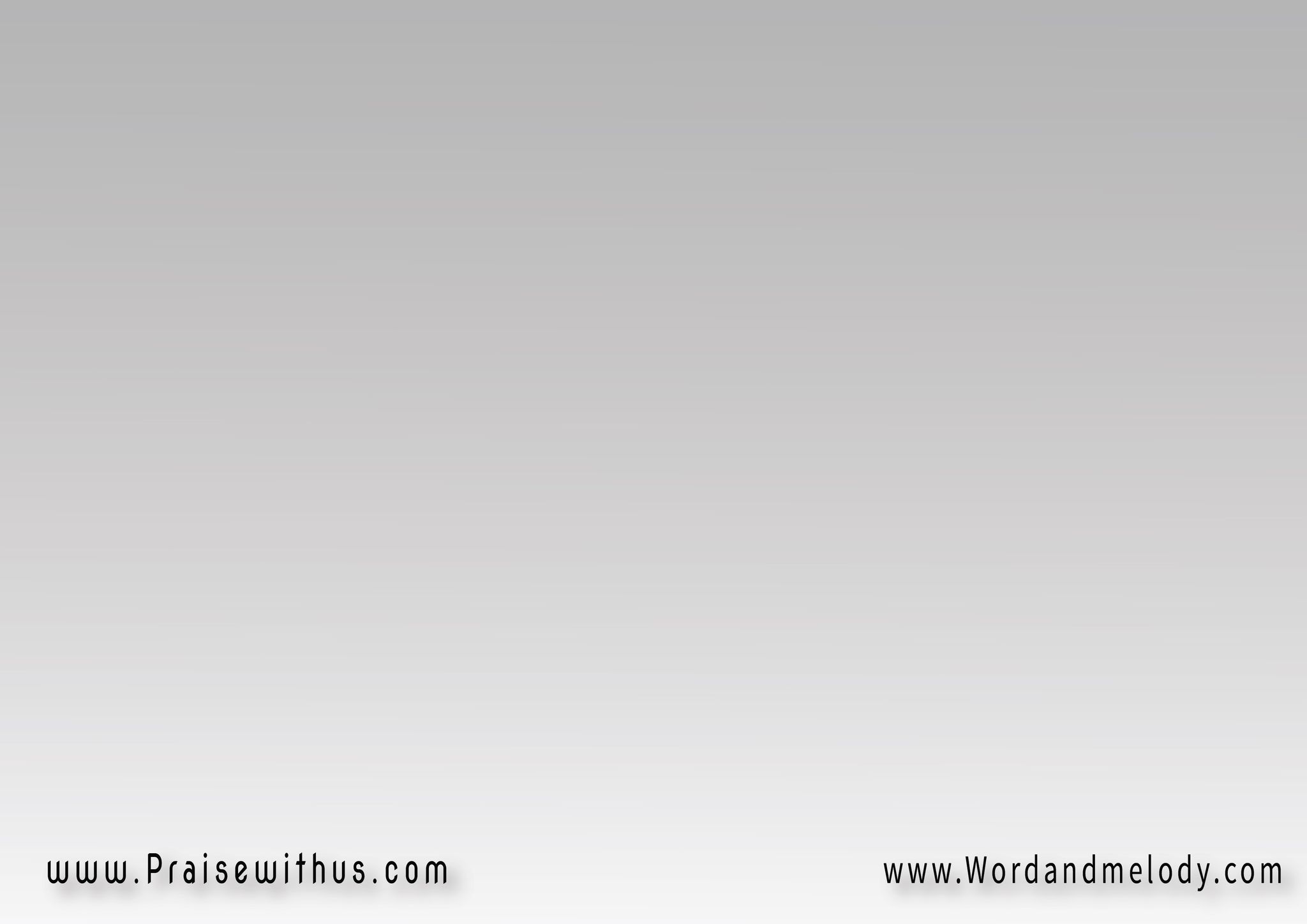 إلهنا العظيموعد يحميكِوأبواب الجحيملن تقوى عليكِ
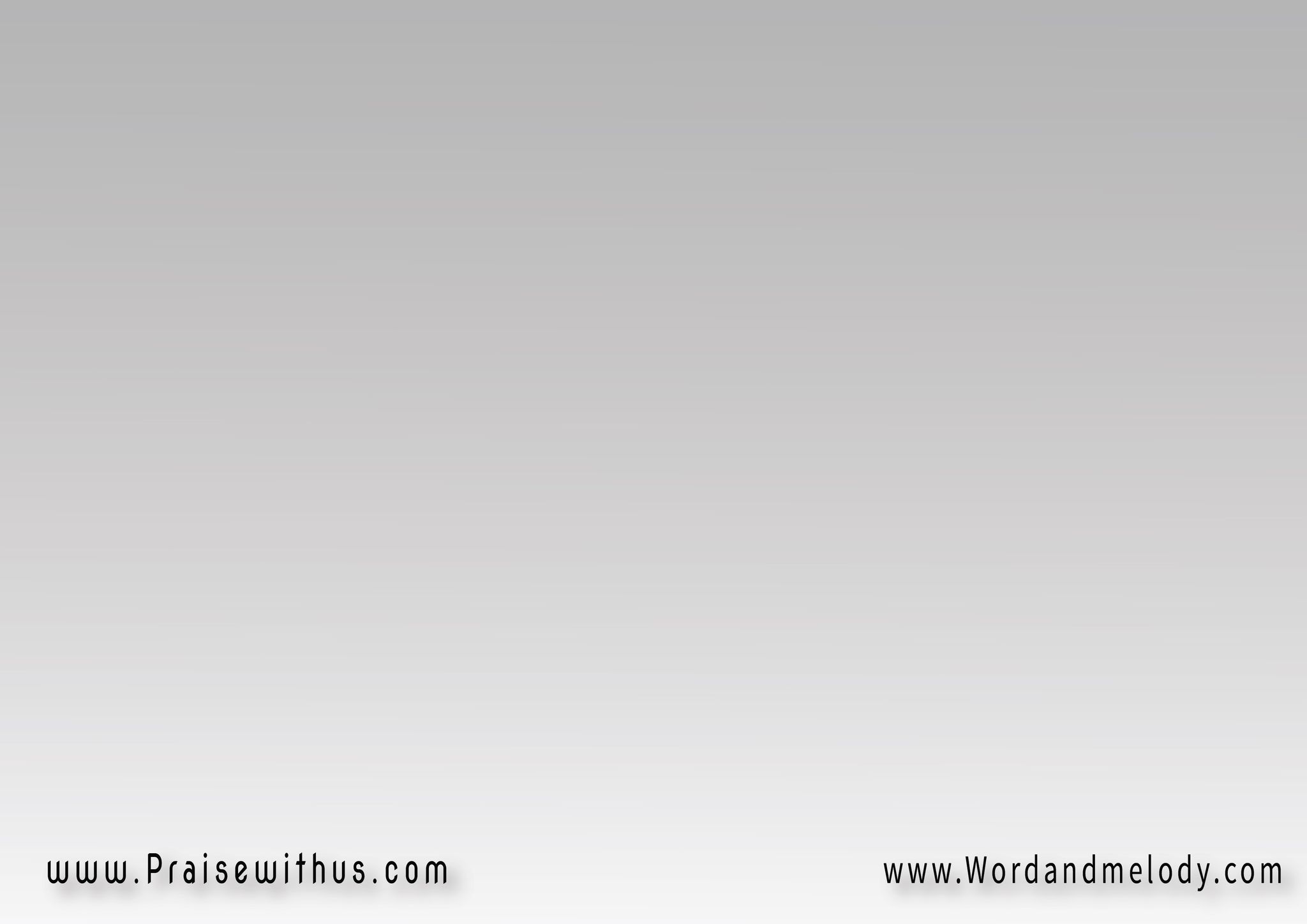 الكنيسة أمي وأنا ابنهاوغالية عليَّ وفي دمي حبها
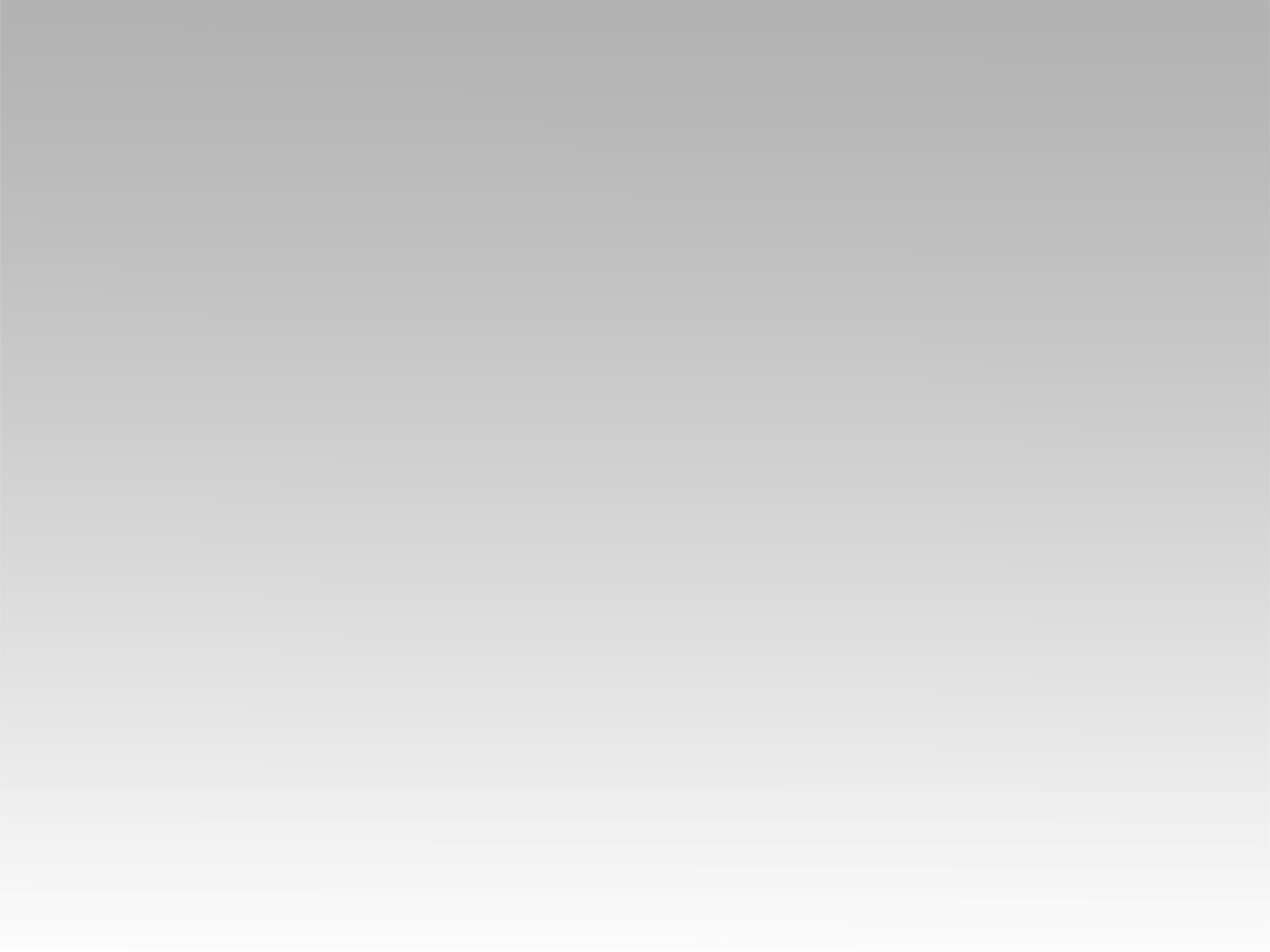 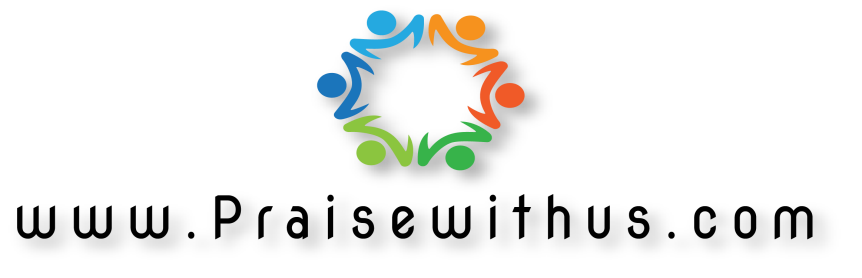